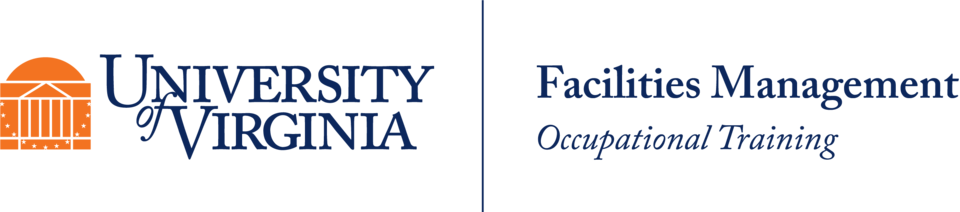 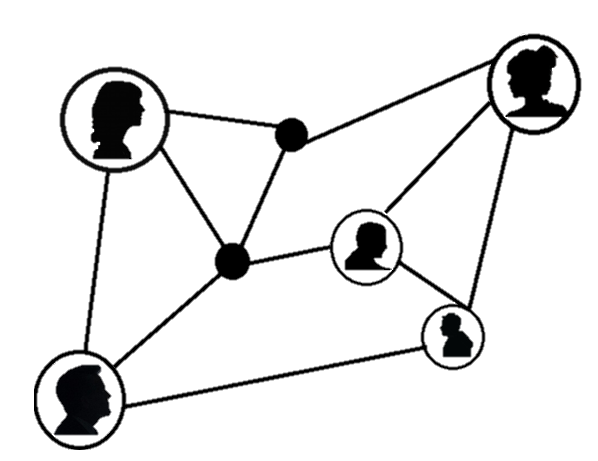 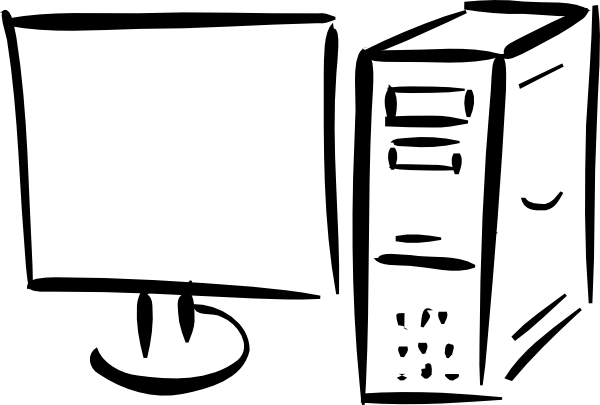 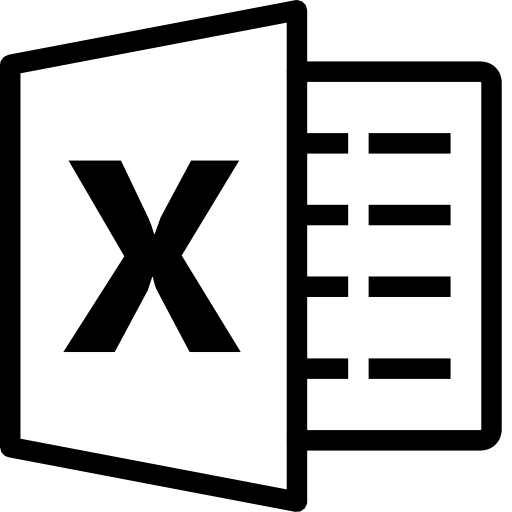 AiM
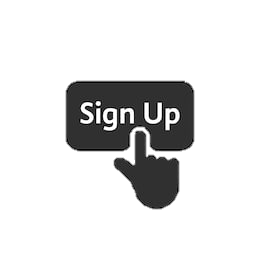 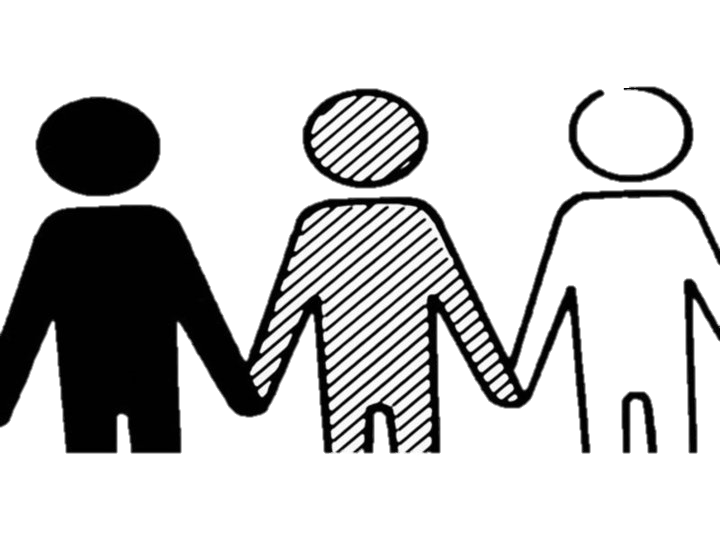 Respect
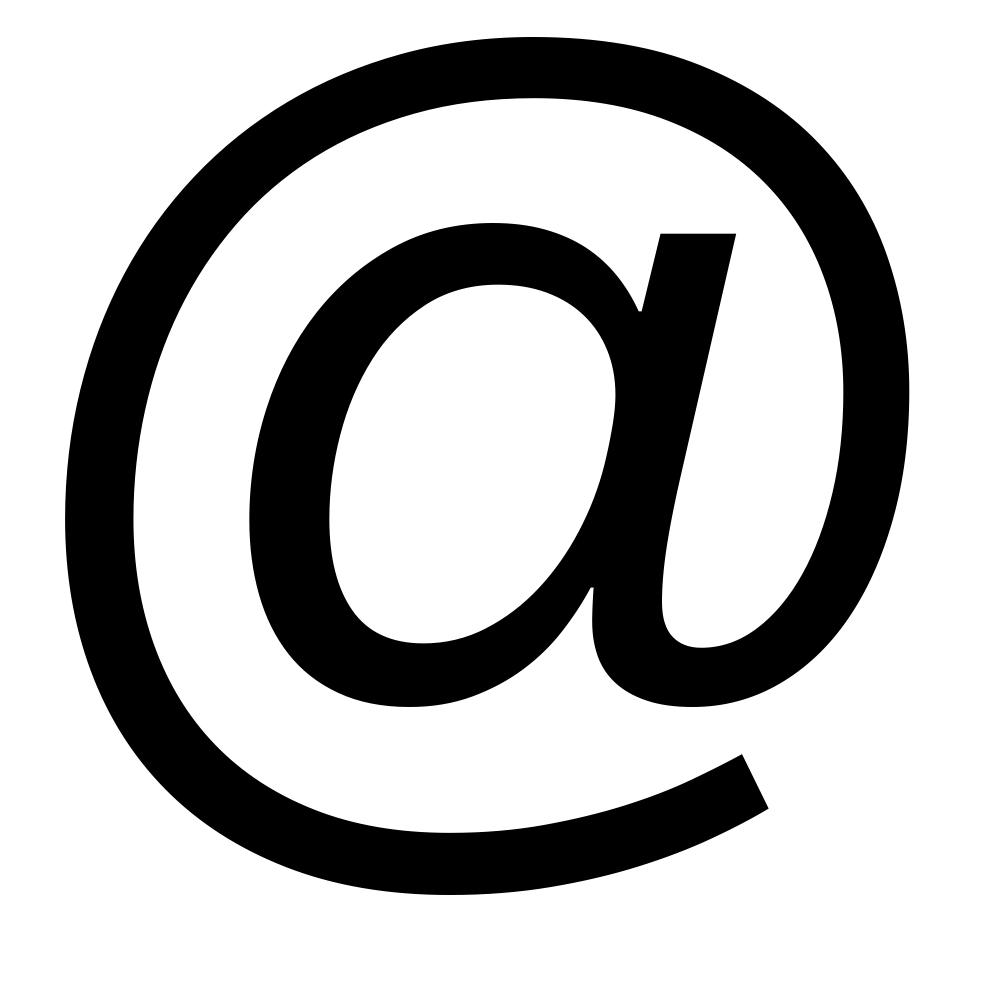